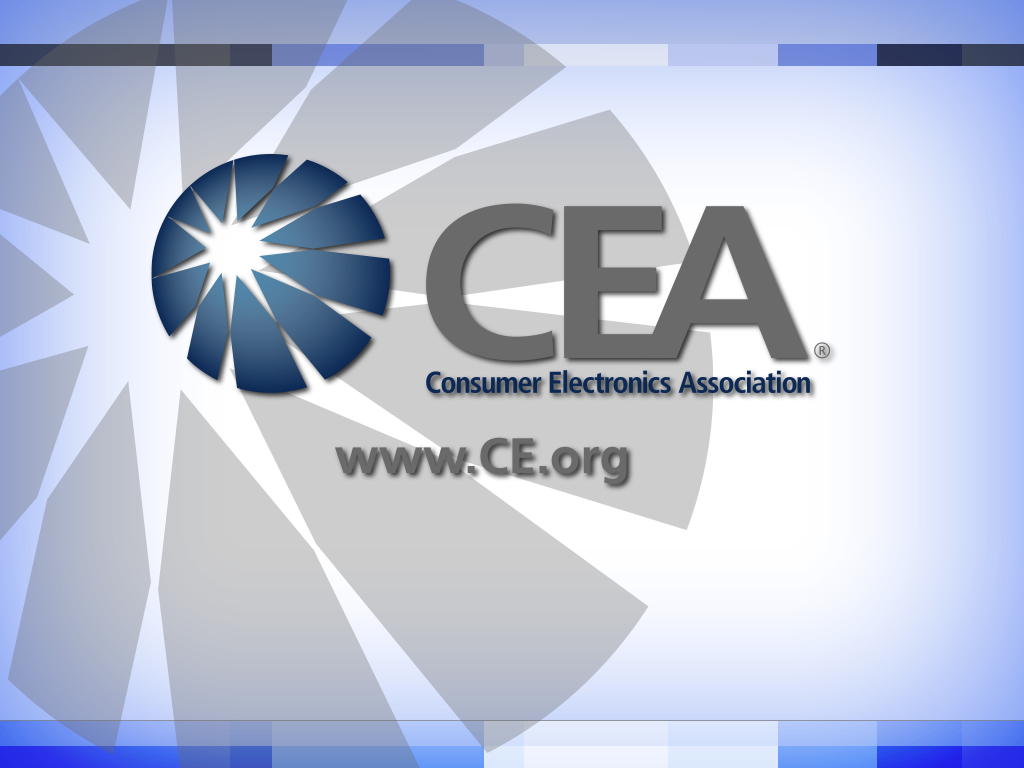 Wireless Charging at CEA
Megan Hayes
Senior Manager, Technology & Standards
mhayes@CE.org
CEA Task Group
Created in July 2010.
Had 6 months to develop a recommendation regarding standardization within CEA.
Recommended the creation of a standing working group to address technology issues related to wireless charging.
Task Group Findings
Wireless charging is an emerging technology in consumer electronics with products entering the  market in 2009. Examples include the Palm Pre, the Dell Latitude Z, and the aftermarket wireless chargers for the Wii game controllers.
The wireless technologies fall into one of four categories: a) magnetic induction, b) radio frequency/microwave, c) optical/infrared, and d) conduction
Classification based on the customer experience is a simple way to describe the sub-classes of technology
For magnetic induction technology, the technology can be classified as either close-range or mid-range. 
For radio frequency/microwave and optical/infrared, the sub-classification is ambient or directed energy
Task Group Findings
Safety requirements must be addressed. Misimpressions about the safety of wireless power technology could hinder consumer acceptance and market growth. Therefore, a plan is needed to;
identify the latest safety standards applicable to wireless power
monitor the latest research and science associated with wireless power
develop communications and outreach plans to government agencies, the public, and media that will provide information on the safe use of wireless power technology
Task Group Findings
Efficiency is an issue that is will need to be defined and addressed
The consumer electronics industry is facing greater pressures on efficiency ratings. For example, Flat panel TVs are being regulated to meet certain energy requirements
Interoperability is an issue that needs to be defined and addressed, but after the technologies have been proven and accepted by the marketplace. Interoperability can happen at different levels
Within a given technology and a particular subclass
Within a given technology and all subclasses
Among different technology types and particular technology subclasses
Among any combination of different technologies and subclasses
Task Group Recommendations
That CEA establish a standing working group to address technical issues related to wireless charging technologies.  The recommended scope of the group is to develop standards, recommended practices, and related documentation related to wireless charging. 

Since wireless charging is an emerging market, the task group believes that some of the issues should be addressed in near term. The task group believes that addressing these near term issues can result in the standardized nomenclature, terms, and definitions. This will then facilitate the dialog among stakeholders.

Other issues can be addressed in the longer term when the market begins to mature. These issues would lead to standards and guidelines that are prescriptive in nature, that is, technical requirements on the features, functions, and performance of a wireless charging component, device, or system.
Task Group Recommendations
Near term issues (Low hanging fruit)
Nomenclature for technology types, subclasses, and their definitions
White paper on RF safety and emissions regulations
Definition for power transfer efficiency
Requirements for standby power to offset wider efficiency ranges
Nomenclature for power output and definitions
Task Group Recommendations
Longer term issues (Higher hanging fruit)
Nomenclature for type of interoperability and definitions
User interface symbols and meanings
Prescriptive standards on functionality of each type of interoperability
Thank you for your attention.
Questions?